OTT Tänava talu
Grete Lisette Muuga, Kerlin Rosenberg, Erich Voomets, Kevin Roosileht
OTT Tänava talu tooted
Veinid
Limonaadid
Moosid
Siider
Õlid, Äädikas
Sinep
Visioon, missioon ja väärtused
Visiooniks on innustada ja inspireerida inimesi läbi kohalikest toorainetest tehtud toodete.

Missiooniks on toota oma aiasaadustest erinevatesse tootegruppidesse tooteid.

 Väärtusteks on kohalik ja kvaliteetne tooraine.
SWOT: Tugevused
Puhtus	
		
Kvaliteet

Käsitöö
Nõrkused
Vähene säilivusaeg

Vähe reklaami

Kallimad kui tavatooted
Ohud
Tooted ei pruugi klientidele sobida

Tugev konkurents
Võimalused
Laieneda

Reklaam

Eraldiseisev müügipunkt
Kodulehe analüüs
Koduleht asub Facebookis Tänava talu nime all, võimalus kontakteeruda nii sõnumi teel, kui ka helistades.
Facebookis saab vastuse 2 tunni jooksul.

Hind puudub.
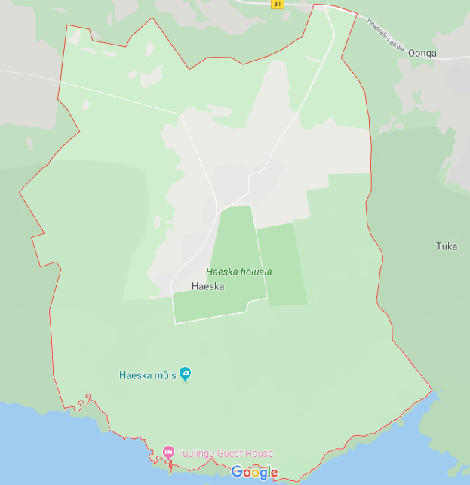 Piirkonna eripära
Ilus loodus

Loomakasvatus

Enamus toorained koduaiast

Suur territoorium

Must leeder
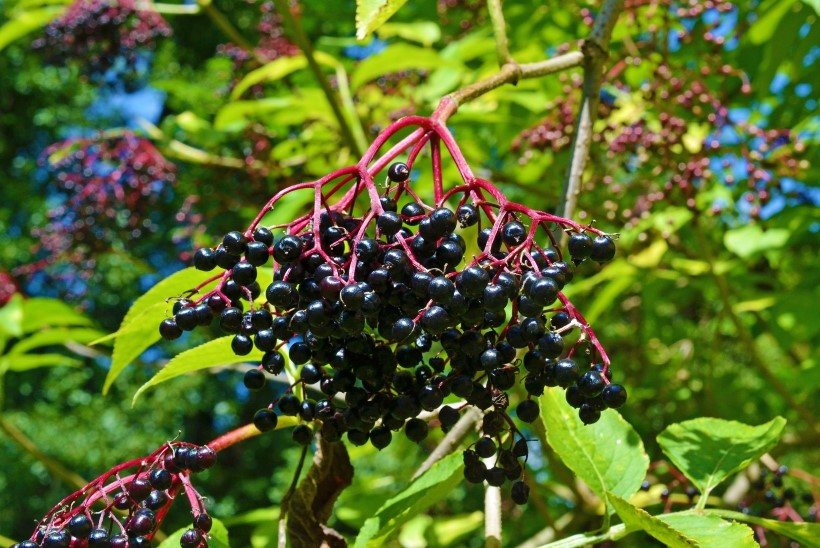 Aloe vera vananemisvastane kreem/geel
Aloe vera vananemisvastane kreem/geel
Aloe vera ja kõrvitsa vananemisvastane kreem koosneb aloe verast, mida kasvatab Tänava talu kodus ning kohalikust kõrvitsast. 

Aloe vera - värskendav, põletikuvastane, nahahaavu leevendav ja ohatisevastase toimega.
Kõrvits - A-vitamiin                              
Hind - 20 eur
Kogus 50 ml purgid
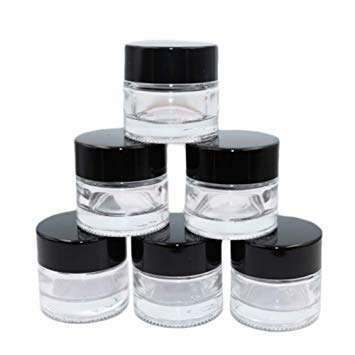 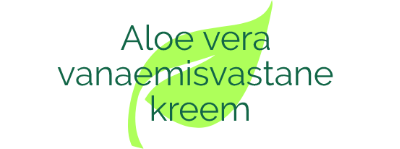 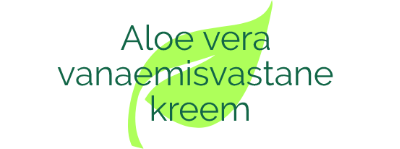 Erilisus masstoodanguga võrreldes
Kvaliteetsem
Vähem kemikaale
Käsitöö
Toode on jääv
Tootelugu
Meil kõigil hakkavad vananemisega tekkima kortsud. Mõeldes tulevikule tekkis mõte luua vananemisvastane kreem, mis ei sisalda kemikaale, vaid looduslikke koostisaineid. Otsisime internetist looduslikke koostisaineid, mis on vananemisvastase toimega ning hakkasime katsetama. Lõpuks  avastasime, et just kõige paremini toimivad koos kõrvits ja aloe veera. Hea on see, et neid mõlemaid koostisosasi on Eestis saada.
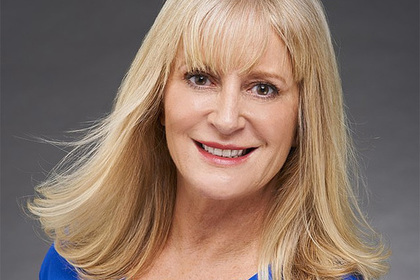 Persoona
Nimi: Maie Kivi
Vanus: 56 a
Elukoht: Haapsalu
Perekonnaseis: abielus
Huvid: käsitöö, aiandus, sport
Töökoht: Suveniiiri pood
Maie on huvitatud meie tootest, kuna vananemisega kaasnevad      kortsud ja nahal oleks vaja niisutust.
Uued turud ja turunduskanal
Apteegid, kosmeetikatarvete poed
Tavapoodides
Laadad

Facebook
Koduleht
Läänemaa OTT logo
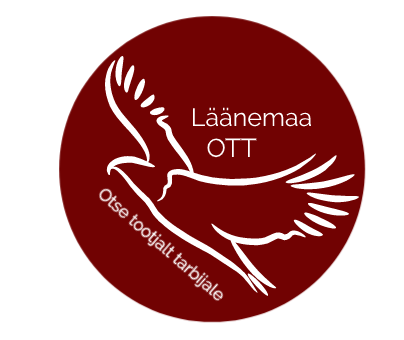 “Puhas toodang Läänemaalt.”